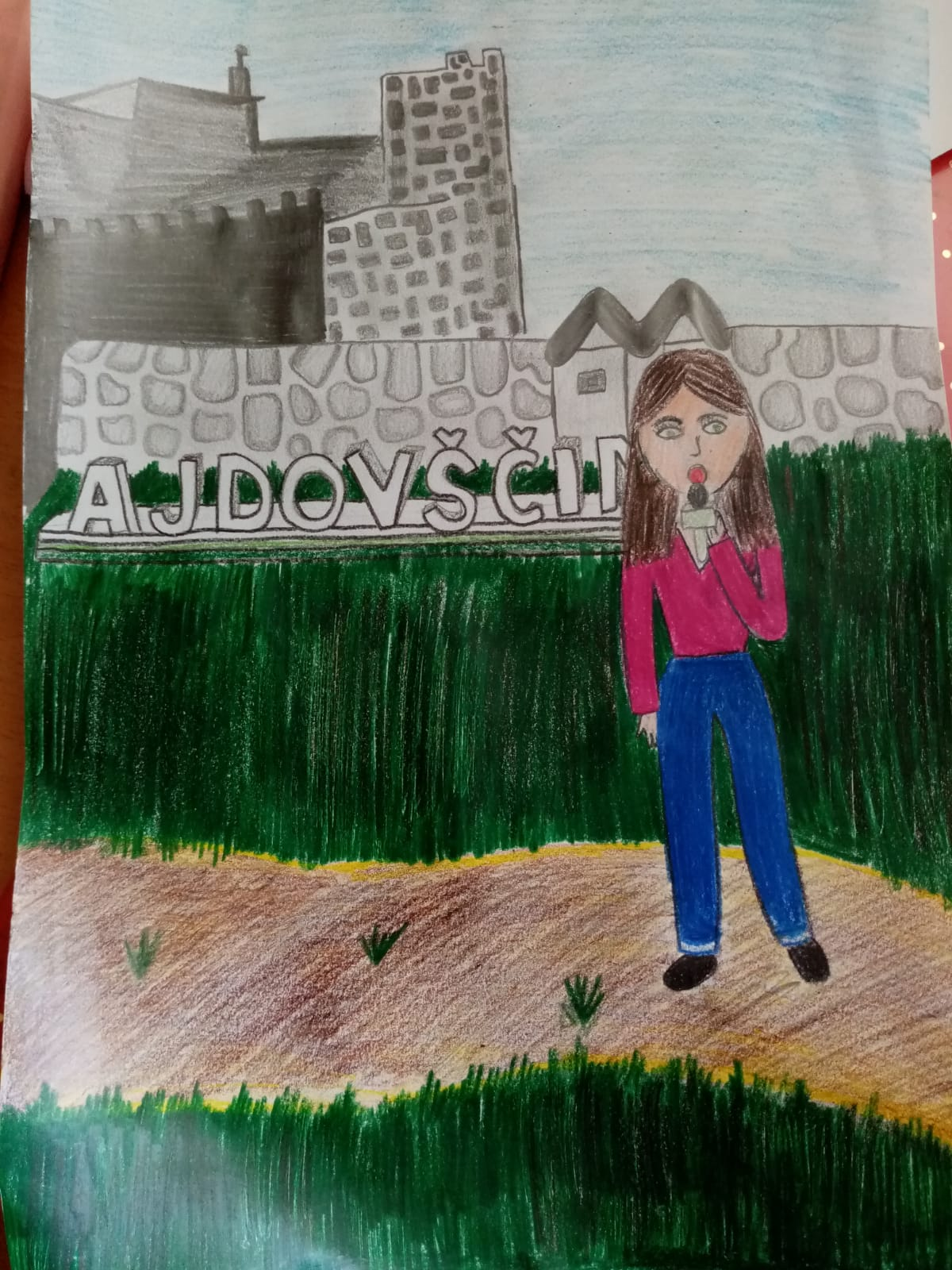 Danes se sprehajamo po Ajdovščini, kjer so 5. maja 1945 ustanovili prvo slovensko vlado. 
Naključne občane smo povprašali, zakaj neki so ravno v Ajdovščini oklicali prvo vlado.
OBČINA AJDOVŠČINA PRAZNUJE
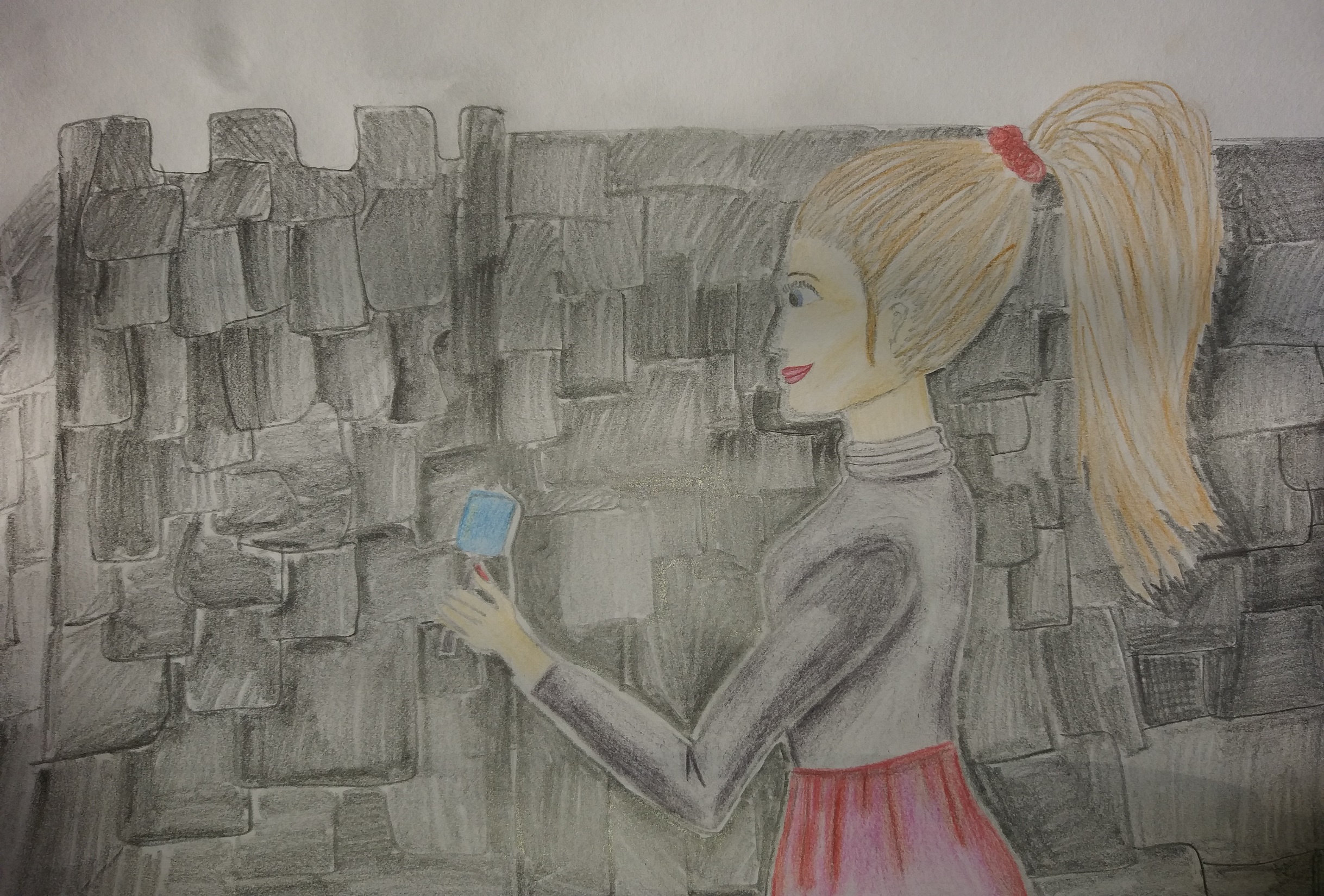 Ajdovci, naše none in nonoti, so imeli močno narodno zavest, ker so bili dolgo pod Italijo.
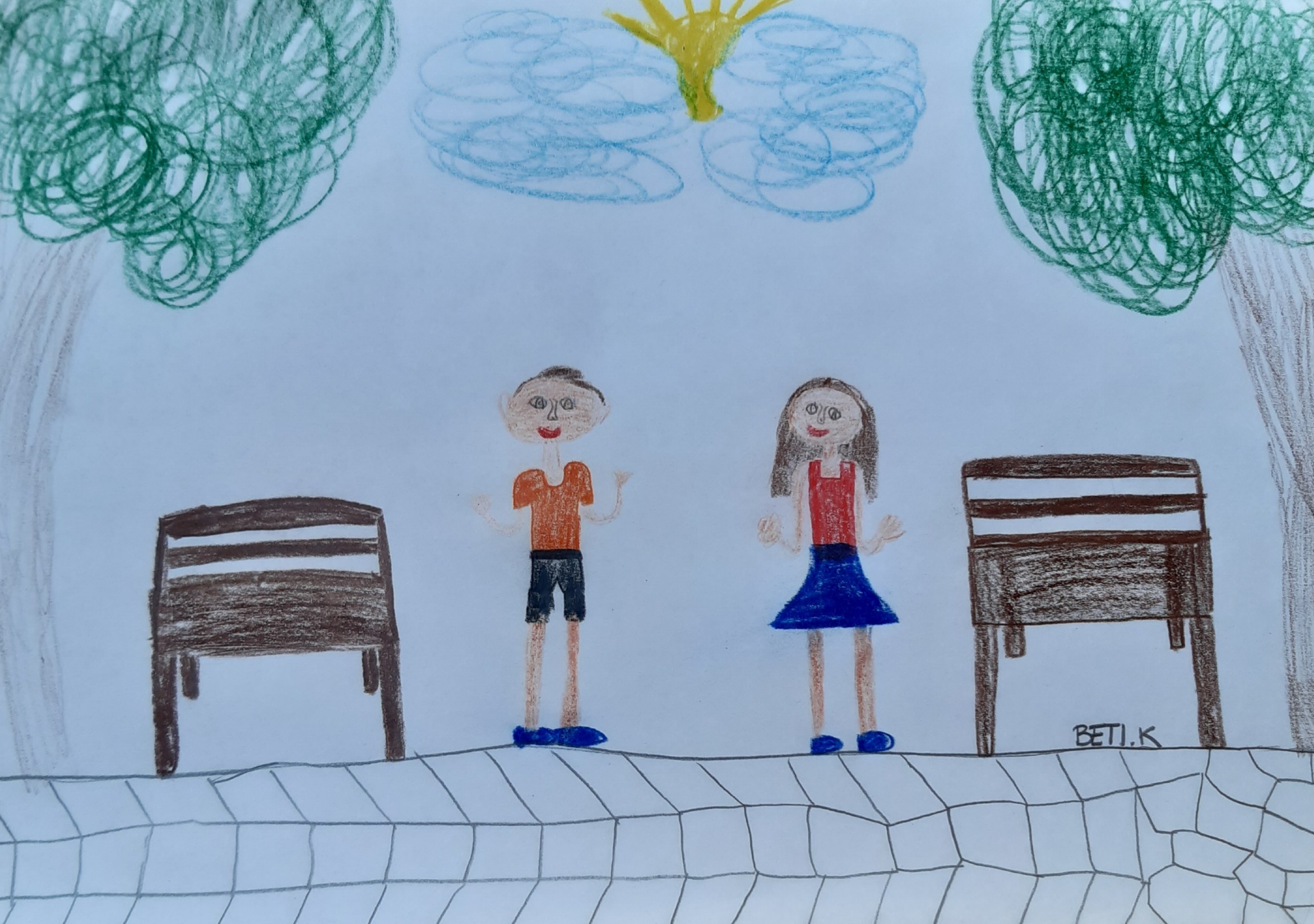 Ja, naši politiki so hoteli, da bi bila burja slovenska.
Italijani niso bili navajeni na tako burjo in jih je odpihnilo kar nazaj v Italijo.
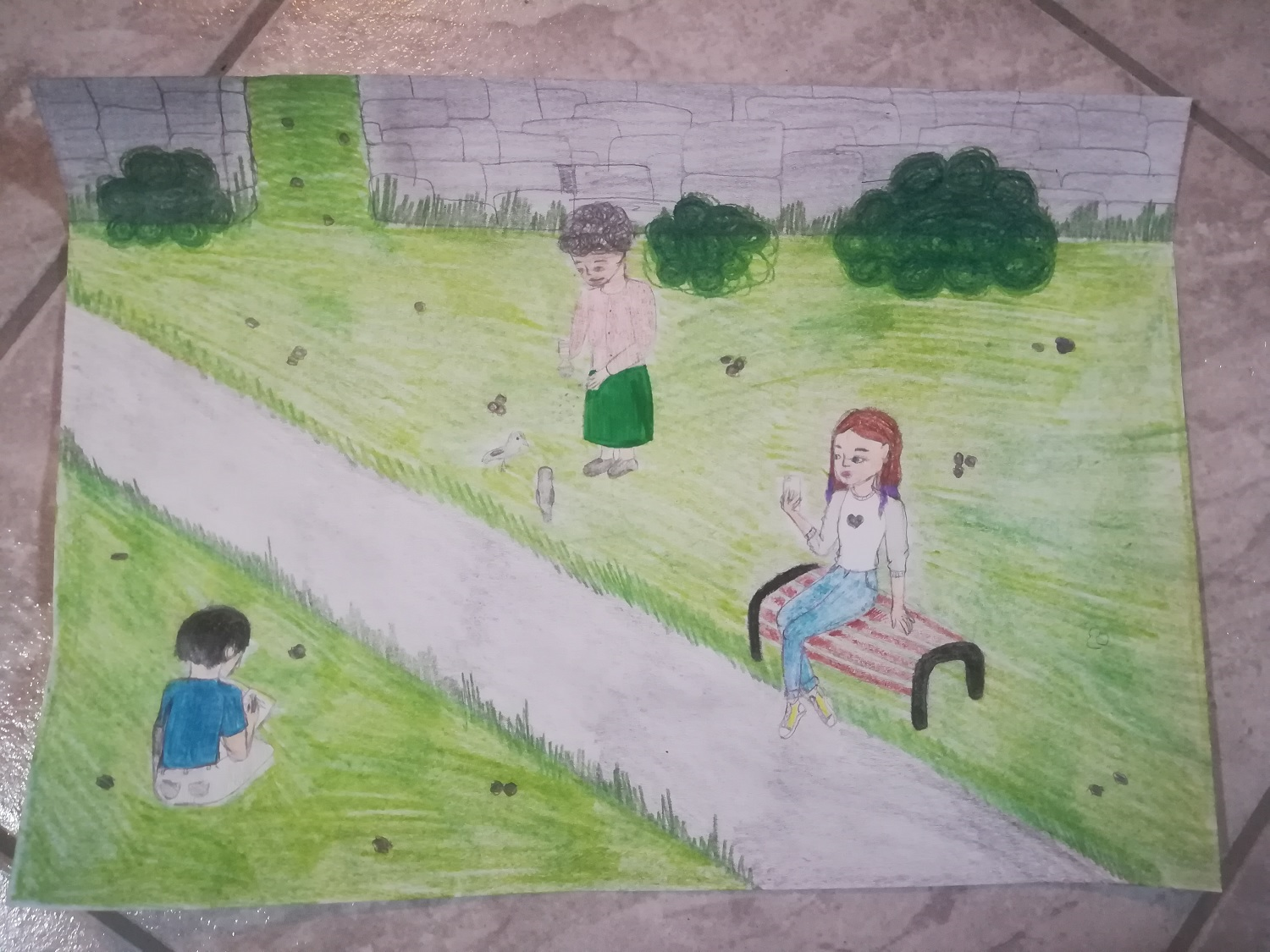 Je bil že čas, da so osvobodili naše kraje. In prav je, da so tukaj ustanovili vlado, da so s tem poudarili in pokazali, da je Primorska slovenska.
Ker so tukaj ostanki Castre in so jih Rimljani navdihnili ...
Se jim je tukaj že fajn zdejlu.
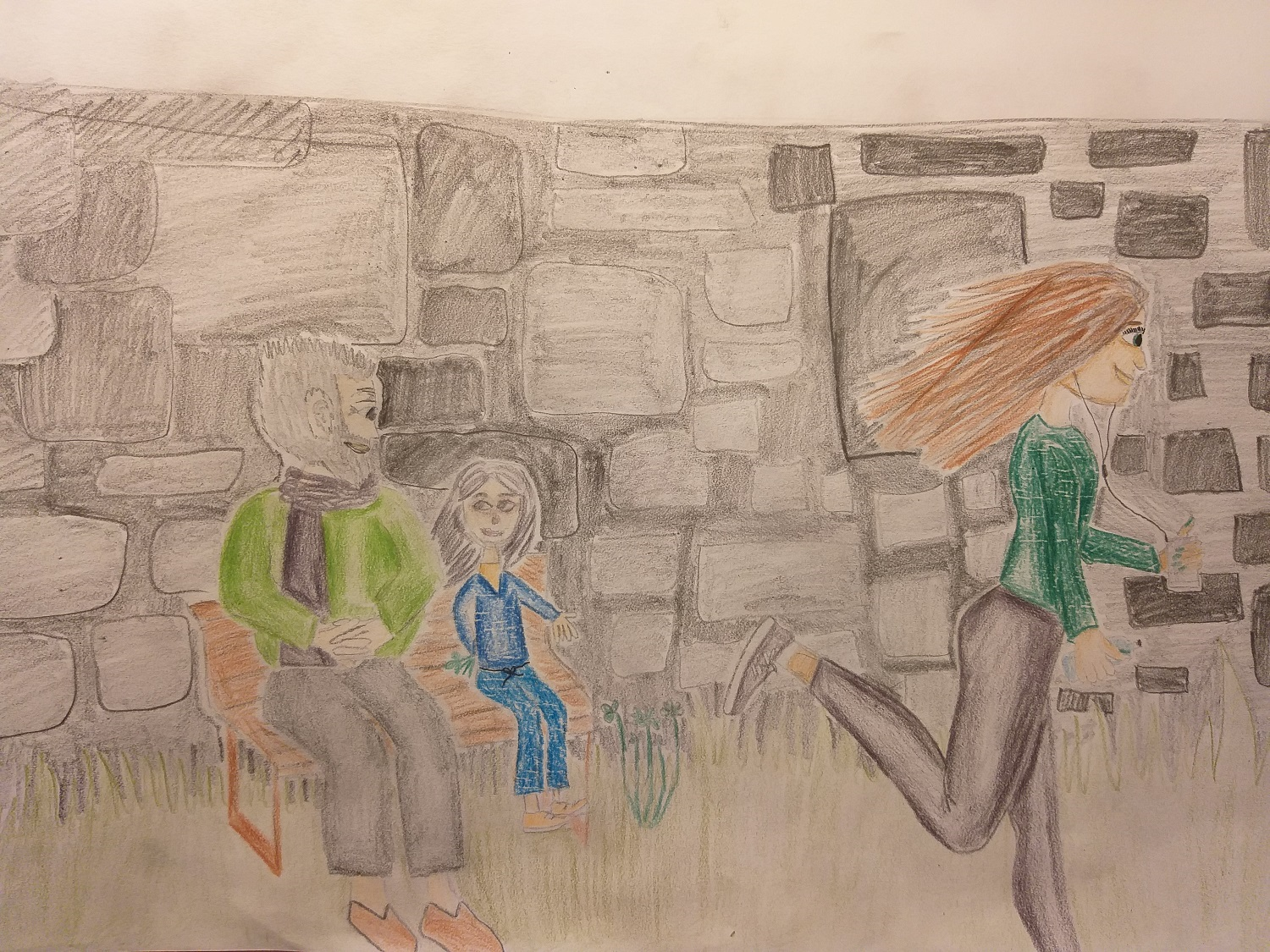 Zakaj bi ustanavljali tako pomembne stvari kje drugje? Primorci smo veseli ljudje, imamo najboljši pršut in vino.
Ker je burja prečistila zrak in ustvarila prijetno klimo, v kateri so lahko sprejemali pomembne odločitve.
Verjetno so naročili burji, da odpihne slabe ljudi stran.
Da so poudarili, da je Ajdovščina vedno bila in bo tudi ostala slovenska.
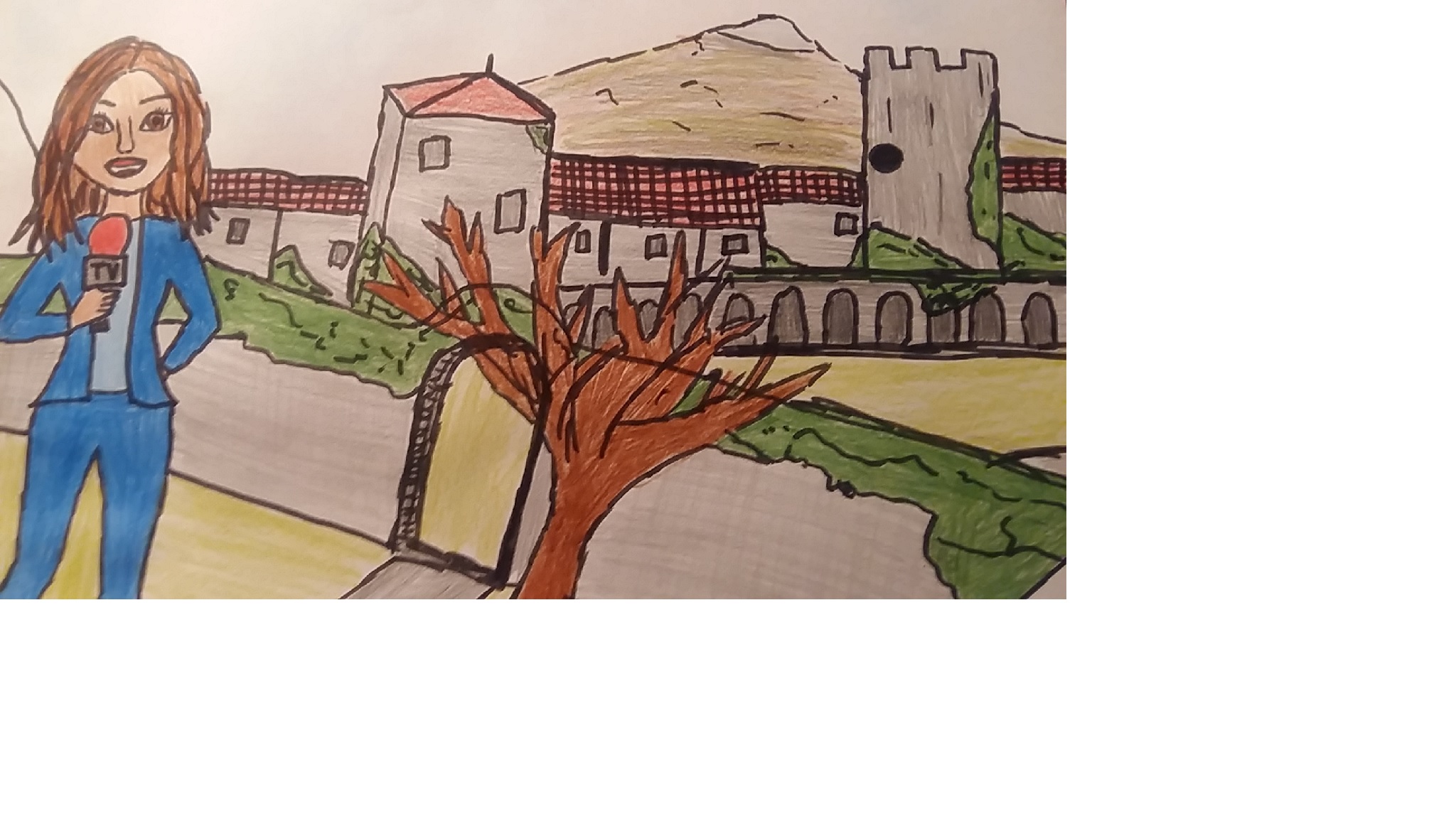 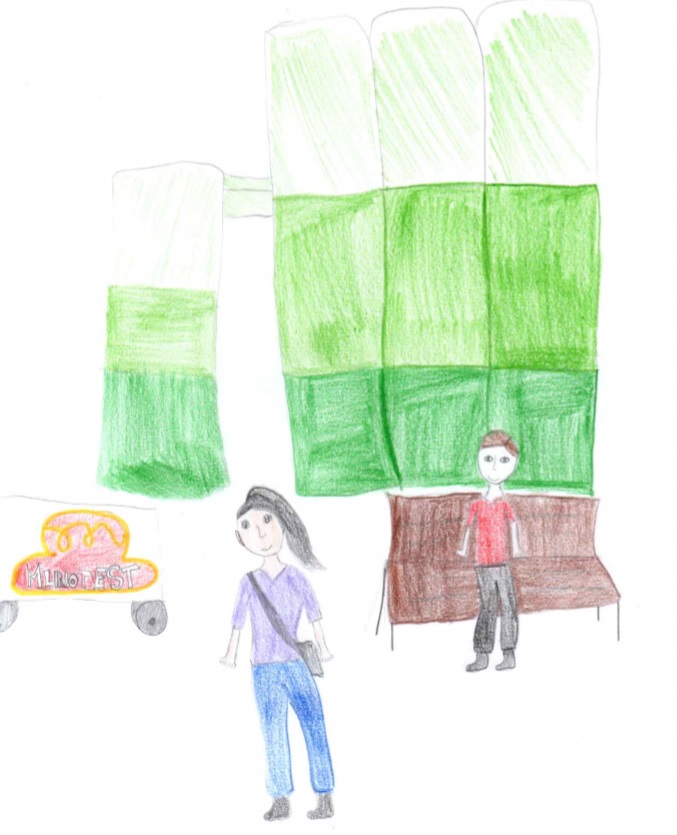 S tem dogodkom so se želeli zahvaliti vsem  Primorcem za njihov trud v  boju proti fašizmu.
Da so se končno lahko tudi Ajdovci malo poveselili, saj so bili več let pod tujo (italijansko) oblastjo.
Strip so ustvarjali učenci OŠ Col:
risbe: Lia Bajec, Rebeka Lampe, Veronika Stubelj, 9. razred
	  Adelini Krasniqi, Enia Leban, 7.razred
	  Beti Kobal, 6. razred
dialogi: Nejc Komel, Nina Petrovčič, Lan Puc, Eva Lemut, 
                 Gašper Hladnik, 8. razred
                 Karin Kobal, Enia Leban, Enej Komjanc, Eva Koren, 
                 Nik Rovan, Saša Kobal, 7. razred
Mentorica: Jasmina Likar Štinjek
Lektoriranje: Svetlana Bušen